Муниципальное бюджетное дошкольное образовательное учреждениедетский сад комбинированного вида № 7 города Пензы
Школа повышения педагогического мастерства педагогов ДОУ

Организация непосредственно-образовательной деятельности с воспитанниками в соответствии с ФГТ
Теоретическая часть 1.Знакомство с нормативно-правовой базой.2. Формы организации образовательной деятельности в ДОУ.3.Требования к организации НОД с детьми.4. Виды мотивации.
Изменения в дошкольном образовании
Приказ Министерства образования и науки Российской Федерации от 23 ноября 2009 г. N 655 "Об утверждении и введении в действие федеральных государственных требований к структуре основной общеобразовательной программы дошкольного образования»

Приказ Министерства образования и науки Российской Федерации от 20 июля 2011 г. N 2151  "Об утверждении федеральных государственных требований                к условиям реализации основной общеобразовательной программы дошкольного образования»

15 мая 2013 году вступил в силу новый  СанПиН 2.4.1.3049-13 "Санитарно-эпидемиологические требования к устройству, содержанию и организации режима работы дошкольных образовательных организаций» 

Закон «Об образовании в Российской Федерации» от 29.12.2012 № 273-ФЗ
Перспективные планы работы по 10 образовательным областям
Перспективный план тем на учебный год
Календарный план работы
Дополнительные программы, по реализации приоритетного направления ДОУ
Основная общеобразовательная программа ДОУ
Организация НОД
ГОДОВОЙ КАЛЕНДАРНЫЙ ГРАФИК объема образовательной нагрузки  МБДОУ детского сада  № 7   г. Пензы на период с 1.09.2013 г.  по 1.09.2014 г.
Распределение образовательных областей на неделю для детей 4-5 лет
реализующих Основную общеобразовательную программу МБДОУ № г. Пензы
Физическая культура
Здоровье
Музыка
Художественное творчество
физическое
Художественно-эстетическое
Перспективное планирование по
основным направлениям развития детей и образовательным областям
Познавательно-речевое
Социально-личностное
Познание
Труд
Социализация
Коммуникация
Чтение художественной литературы
Безопасность
Образец календарного плана
Утверждаю:заведующая МБДОУ детского сада № 7 г. Пензы______________ В.А.Янкова«___» ______________ 2013г.
Примерное комплексно-тематическое планирование на 2013 – 2014 учебный год
Остановимся более подробно на формах организации образовательной деятельности
Деятельность – это процесс активности, при котором цели и мотивы совпадают.
Форма организации образовательной  деятельности - это способ организации обучения, который осуществляется в определенном порядке и режиме. 

Формы отличаются:
по количественному составу участников, 
характеру взаимодействия между ними, 
способам деятельности, 
месту проведения.

В детском саду используются фронтальные, групповые, индивидуальные формы организованного обучения.
Одной из форм организации обучения в дошкольном образовательном учреждении является непосредственно образовательная деятельность (НОД).
При проведении непосредственно образовательной деятельности выделяется три основные части.
Первая часть - введение детей в тему занятия, определение целей, объяснение того, что должны сделать дети.
Вторая часть - самостоятельная деятельность детей по выполнению задания педагога или замысла самого ребенка.
Третья часть - анализ выполнения задания и его оценка.
Требования к организации непосредственно образовательной деятельности
Гигиенические требования:
непосредственно образовательная деятельность проводятся в чистом, проветренном, хорошо освещенном помещении;
воспитатель, постоянно следит за правильностью позы ребенка;
не допускать переутомления детей на занятиях;
предусматривать чередование различных видов деятельности детей не только на различных занятиях, но и на протяжении одного занятия.
Требования к организации непосредственно образовательной деятельности
Дидактические требования:
точное определение цели и образовательных задач НОД, ее место в общей системе образовательной деятельности;
творческое использование при проведении НОД всех дидактических принципов в единстве;
определять оптимальное содержание НОД в соответствии с программой и уровнем подготовки детей;
выбирать наиболее рациональные методы и приемы обучения в зависимости от дидактической цели НОД;
обеспечивать познавательную активность детей и развивающий характер НОД, рационально соотносить словесные, наглядные и практические методы с целью занятия;
использовать в целях обучения дидактические игры (настольно-печатные, игры с предметами (сюжетно-дидактические и игры-инсценировки)), словесные и игровые приемы, дидактический материал.
систематически осуществлять контроль за качеством усвоения знаний, умений и навыков.
Требования к организации непосредственно образовательной деятельности
Организационные требования:
иметь в наличие продуманный план проведения НОД;
четко определить цель и дидактические задачи НОД;
грамотно подбирать и рационально использовать различные средства обучения, в том число ТСО, ИКТ;
поддерживать необходимую дисциплину и организованность детей при проведении НОД;
НОД в ДОУ не должна проводиться по школьным технологиям; 
НОД следует проводить в определенной системе, связывать их с повседневной жизнью детей (знания, полученные на занятиях, используются в свободной деятельности);
 организации процесса обучения полезна интеграция содержания, которая позволяет сделать процесс обучения осмысленным, интересным для детей и способствует эффективности развития. С этой целью проводятся интегрированные и комплексные занятия.
Рассмотрим все вместе каждый этап организации НОД
Рекомендации по организации НОД
I. Подготовка к НОД:
Рекомендации по организации НОД
I. Подготовка к НОД:
 
1. Продумать цель  и  содержание деятельности: 
Определить области знаний, интегрирование которых целесообразно и будет способствовать созданию у ребенка целостного представления об объекте изучения;

проанализировать и отобрать из этих областей такое содержание, интеграция которого наиболее важна;
 
учитывать программные требования и возрастные особенности детей дошкольного возраста;
 
продумать развивающие задачи;
 
продумать использование разнообразных видов деятельности детей: игровую, коммуникативную, трудовую, познавательно-исследовательскую, продуктивную, музыкально-художественную, восприятие художественной литературы.
2. Составить вопросы к беседе, учитывая то, что вопросы к детям должны быть четкие, грамотные, побуждающие к мыслительной активности, поискового характера, а не требующие односложных ответов, такие, как: «да», «нет».

3. Подготовить необходимый демонстрационный и наглядный материал, игрушки и пособия. Помнить, что предметы должны иметь реалистичную форму, цвет, быть яркими красочными, большого размера.
 
4. Подготовить раздаточный материал, или материал для экспериментирования детей. Он должен быть в достаточном количестве на каждого ребенка.
5. Продумать возможность выбора материалов, особенно в продуктивной деятельности, а также возможность выбора детьми цветовой гаммы, формы предполагаемой работы.
 
6. Подобрать музыкальное сопровождение, физкультминутку, художественное слово.
 
7. При подготовке к проведению НОД продумать использование  всей площади группового помещения, продумать смену видов детской деятельности так, чтобы дети не находились в статичном положении длительное время.
Рекомендации по организации НОД
II. Организация НОД:
Рекомендации по организации НОД
II. Организация НОД: 
1. Деятельность с детьми необходимо начинать в процессе игры, совета, дискуссии, обсуждения, игровой обучающей мотивации, которая бывает з-х видов:
помощь игровому персонажу, 
помощь взрослому,
личная заинтересованность.

2. Общение с детьми должно  строиться на партнерском взаимоотношении, одноуровневом  контакте глаза в глаза.
 
3. В процессе беседы с детьми, вовлечения их в проблему, необходимо делать акцент на индивидуальном опыте каждого ребенка.

4. Воспитатель должен предоставить каждому ребенку  возможность  подумать, попытаться самостоятельно найти выход из затруднительно положения.
5. При знакомстве детей с чем-то новым, взрослый обязательно дает образец, показывает способ выполнения, сопровождая его четкой словесной инструкцией.

6. Педагог должен стремиться к тому, чтобы у каждого ребенка получился результат, свидетельствующий о его продвижении, показывающий, чему он научился.

7. В процессе общения педагога с детьми происходит не только одностороннее взаимодействие педагога на ребенка, но и обратный процесс, диалог, партнерские взаимоотношения. Образовательные задачи необходимо решать не через прямое обучение, а в процессе игры, экспериментирования, решения проблемных ситуаций, проектной деятельности, активизируя тем самым познавательную активность детей.
Рекомендации по организации НОД
III. Подведение итога:
Рекомендации по организации НОД
III. Подведение итога:
 
1. В заключении обязательно проводиться итог деятельности детей, анализ детских работ:
в младшей группе педагог хвалит за усердие, желание выполнить работу, активизирует положительные эмоции;
в средней группе педагог дифференцированно подходит к оценке результатов деятельности детей;
в старшей и подготовительной к школе группах к оценке и самооценке результатов привлекаются дети.
 
2.  В процессе беседы создаются условия для выхода на дальнейшую деятельность с детьми в  течение дня.

3.  В течение всей НОД необходимо сохранять положительно-эмоциональный стиль отношений между взрослыми и детьми, учитывать возрастные, индивидуальные и психологические особенности детей группы.
Любая деятельность должна способствовать развитию детей.
Что же способствует более эффективному усвоению знаний и умений детьми???
кроссворд
кроссворд
кроссворд
кроссворд
кроссворд
кроссворд
кроссворд
кроссворд
кроссворд
кроссворд
Мотивация – это совокупность внутренних и внешних движущих сил, которые побуждают человека к деятельности, придают этой деятельности направленность, ориентированную на достижение цели.

При этом необходимы такие приёмы, которые обеспечат возникновение нужной мотивации у подавляющего большинства детей.
Выделяют 3 вида мотивации
Помощь игровому персонажу.
Помощь взрослому.
Личная заинтересованность.
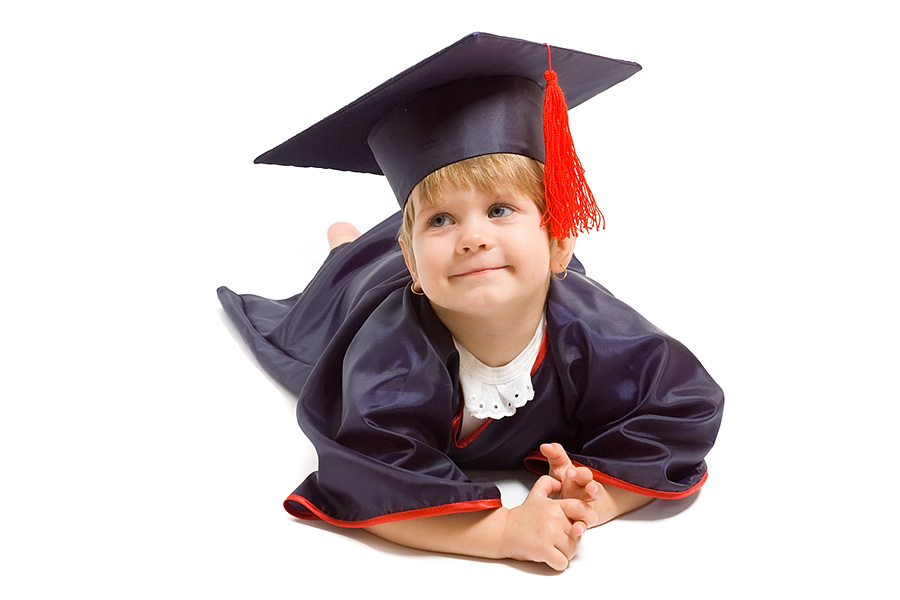 1. Помощь игровому персонажу
Первый тип - игровая мотивация – «Помоги игрушке», ребёнок достигает цели обучения, решая проблемы игрушек. 

Создание этой мотивации строится по данной схеме:
1. Вы рассказываете, что игрушке нужна помощь, и помочь могут им только дети.
2. Вы спрашиваете детей, согласны ли они помочь игрушке.
3. Вы предлагаете научить детей делать то, что требуется игрушке, тогда объяснение и показ заинтересуют детей.
4. Во время работы у каждого ребёнка должен быть свой персонаж - подопечный (вырезанный, игрушечный, нарисованный персонаж, которому он оказывает помощь.
5. Эта же игрушка – подопечный оценивает работу ребёнка, обязательно хвалит ребёнка.
6. По окончании работы желательно, чтобы дети поиграли со своими подопечными.
При данной мотивации ребёнок выступает как помощник и защитник, и её уместно использовать для обучения различным практическим умениям.


Вопрос: В каких видах НОД можно использовать данную мотивацию?
2. Помощь взрослому
Второй тип мотивации – помощь взрослому – «Помоги мне». Здесь мотивом для детей является общение со взрослым, возможность получить одобрение, а также интерес к совместным делам, которые можно выполнять вместе. 
          Создание мотивации строится по схеме:
Вы сообщаете детям, что собираетесь мастерить что - либо и просите детей помочь вам. Интересуетесь, как они могут вам помочь.
Каждому ребёнку даётся посильное задание.
В конце подчеркиваете, что результат был достигнут путём совместных усилий, что к нему пришли все вместе.
3. Личная заинтересованность
Третий тип мотивации «создание предметов своими руками для себя» - основан на внутренней заинтересованности ребёнка. Такая мотивация побуждает детей к созданию предметов и поделок для собственного употребления или для своих близких. Дети искренне гордятся своими поделками и охотно пользуются ими.(Художественное конструирование, ориентировка, логика, ручной труд, художественное творчество).Создание этой мотивации осуществляется по схеме:1. Вы показываете детям, какую – либо поделку, раскрываете его преимущества и спрашиваете, хотят ли они иметь такой же для себя или для своих родных.2. Далее показываете всем желающим, как изготовить этот предмет.3. Изготовленная поделка поступает распоряжение ребёнка. Гордость за дело своих рук – важнейшая основа созидательного отношения к труду.Если ребёнок, уже занят каким – либо интересующим делом, а значит, уже имеет необходимую мотивацию, можно познакомить его с новыми путями решения поставленных задач.
Ваши вопросы
Практическая часть1. Подбор мотивации к НОД (работа с карточками по подгруппам).
2. Определение методов стимулирования образовательной деятельности детей
 (заполнение таблицы)
Деятельность детей, в соответствии с образовательными областями
Мотивация и методы стимулирования образовательной деятельности детей
Мотивация и методы стимулирования образовательной деятельности детей
Мотивация и методы стимулирования образовательной деятельности детей
Мотивация и методы стимулирования образовательной деятельности детей
Мотивация и методы стимулирования образовательной деятельности детей
«Работать по-старому нельзя, поэтому мы начинаем новое дело, которое принесет пользу детям и позволит нам самим работать творчески, делать открытия, а значит - расти в личностном и профессиональном планах!» 

Спасибо за внимание!

Автор презентации
Зам.зав по ВиМР
МБДОУ детского сада № 7 г. Пензы
Стельмух Надежда Викторовна